Развитие технического творчества детей дошкольного возраста
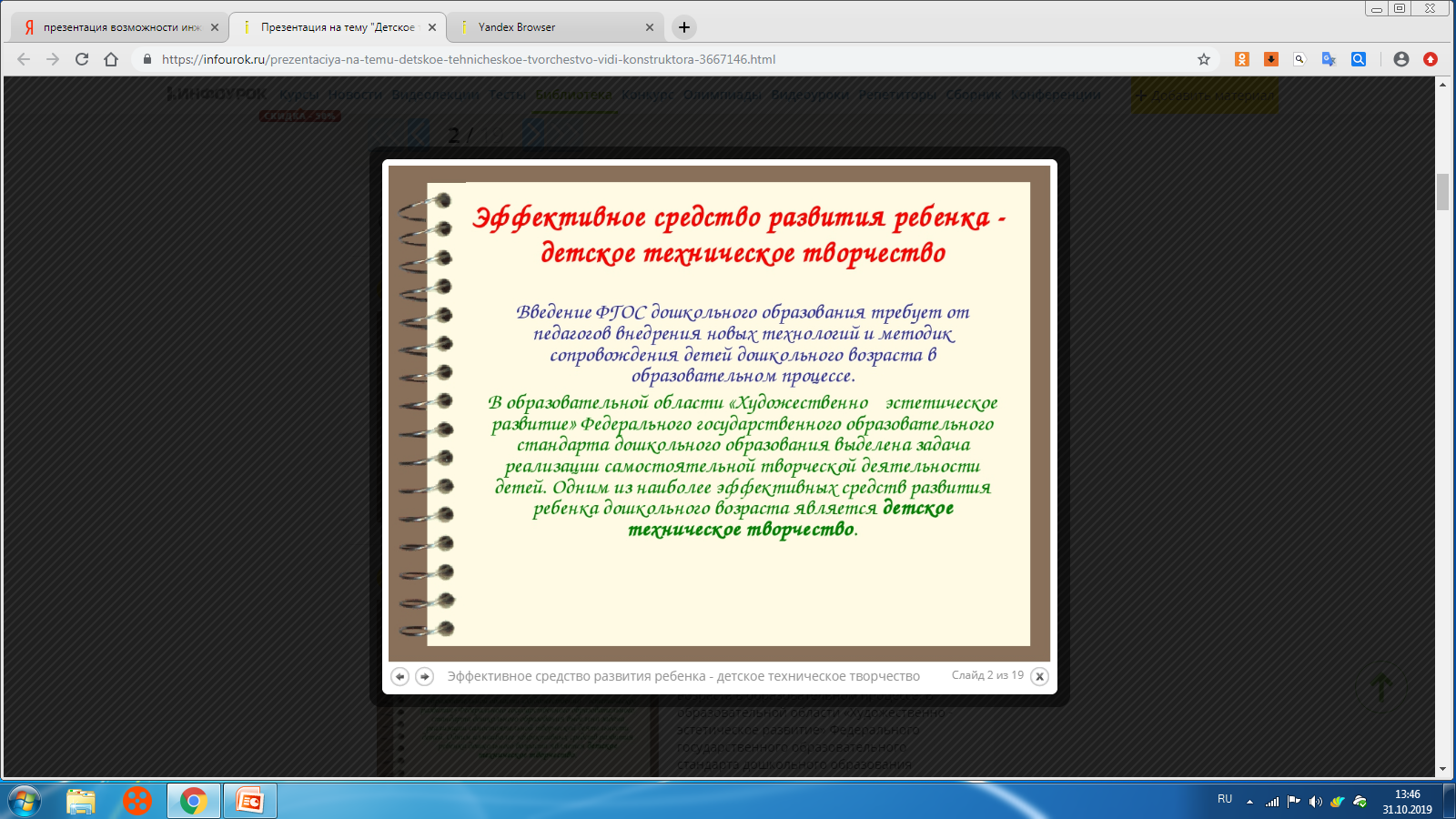 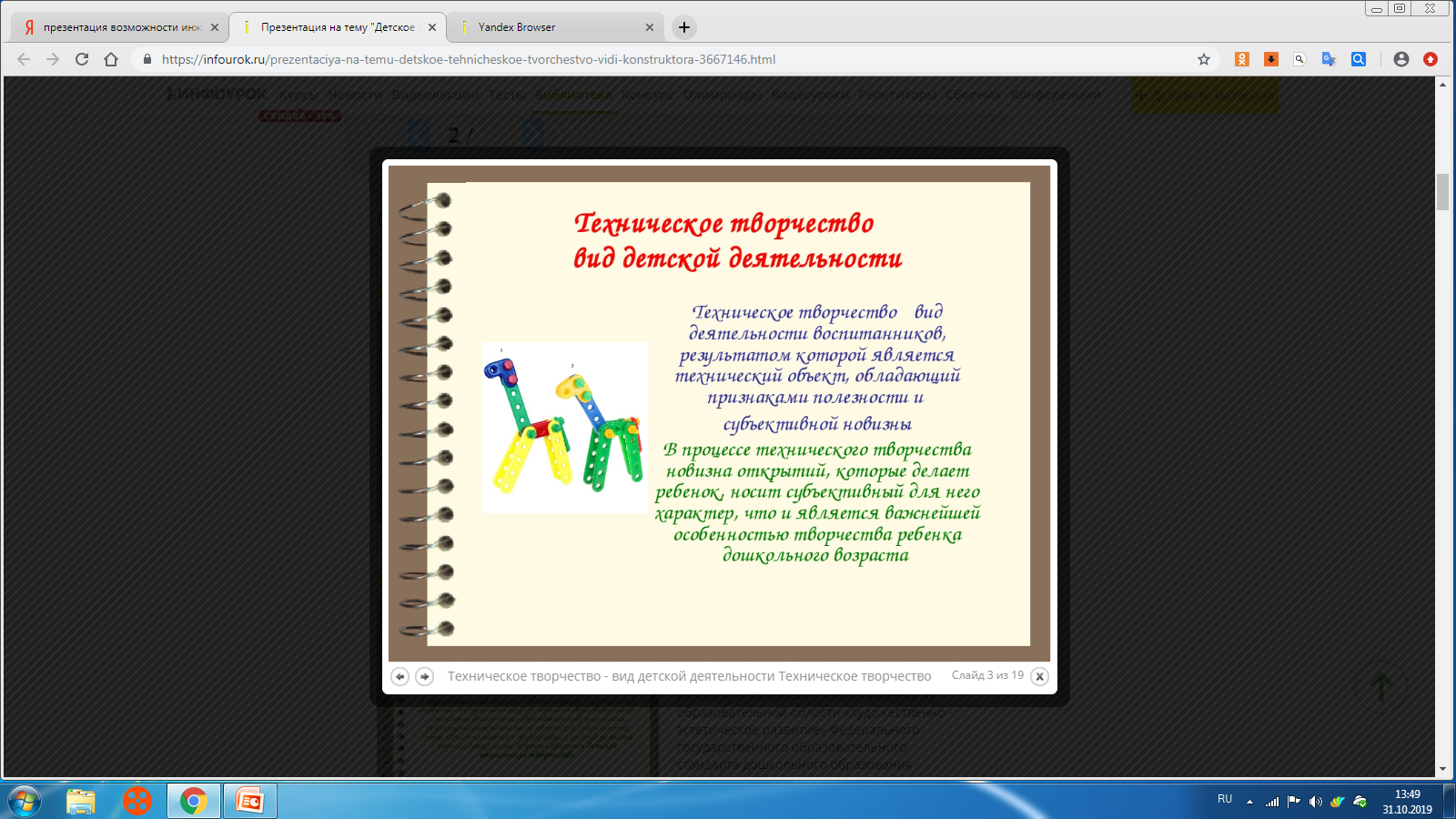 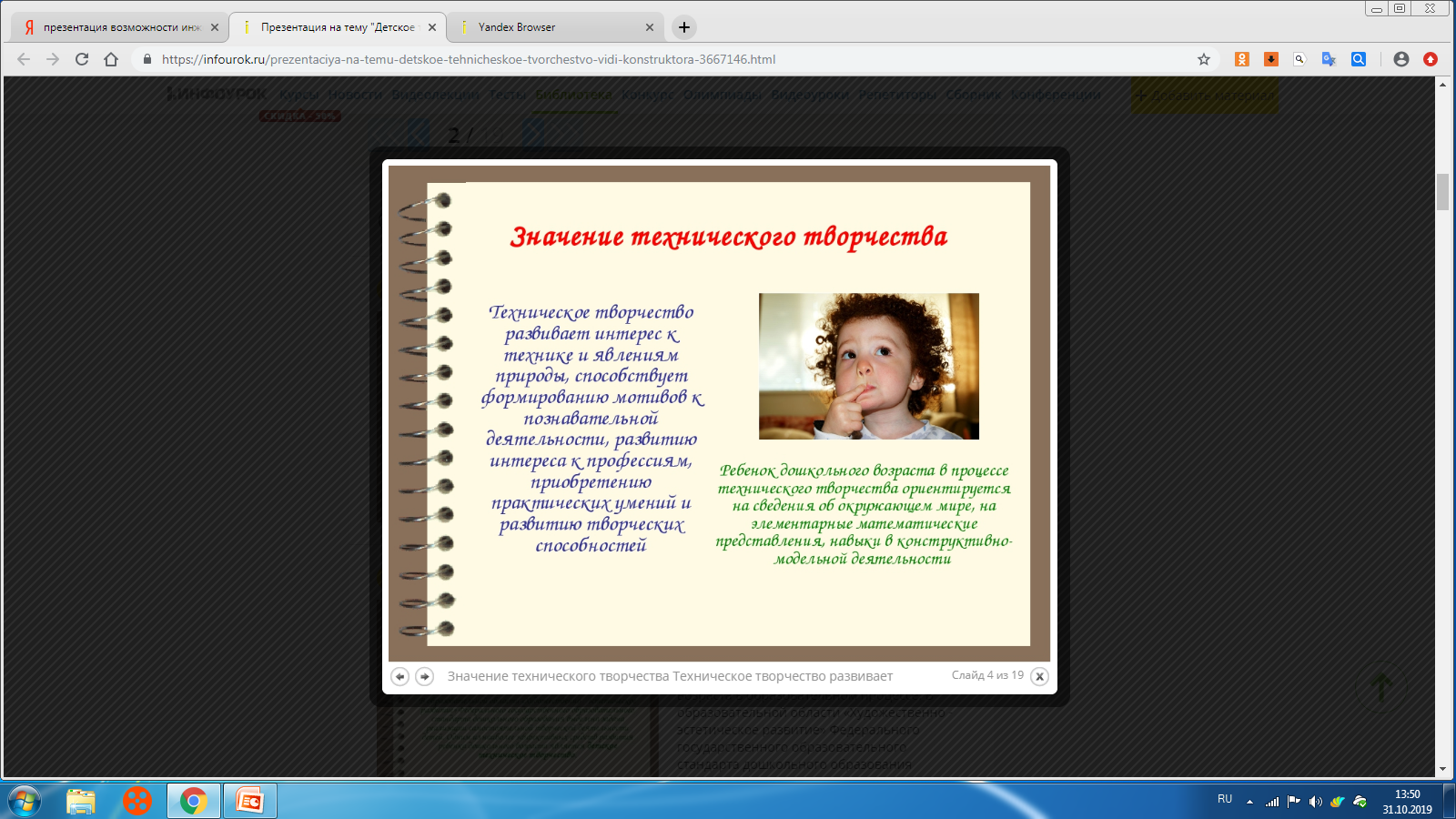 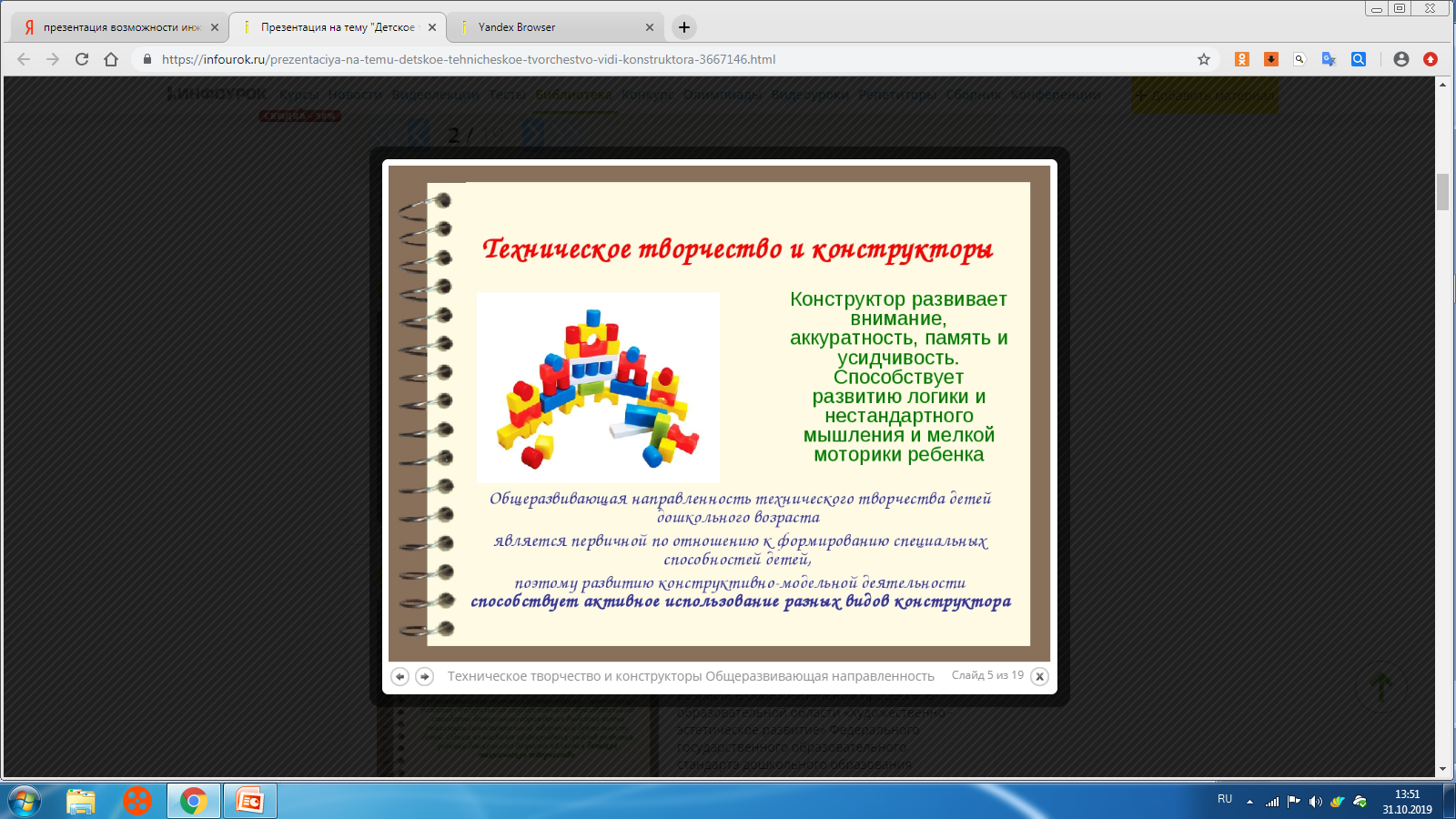 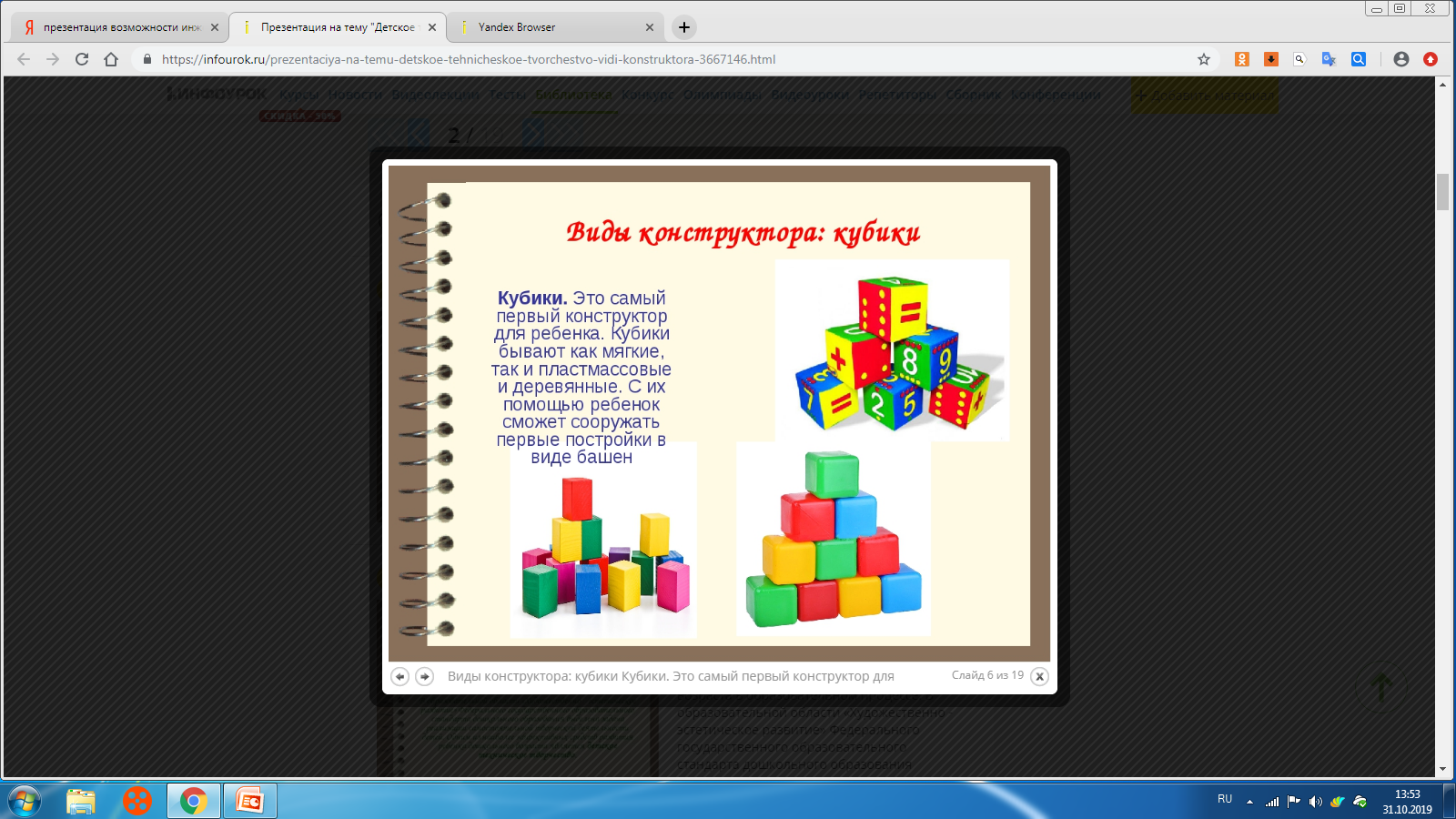 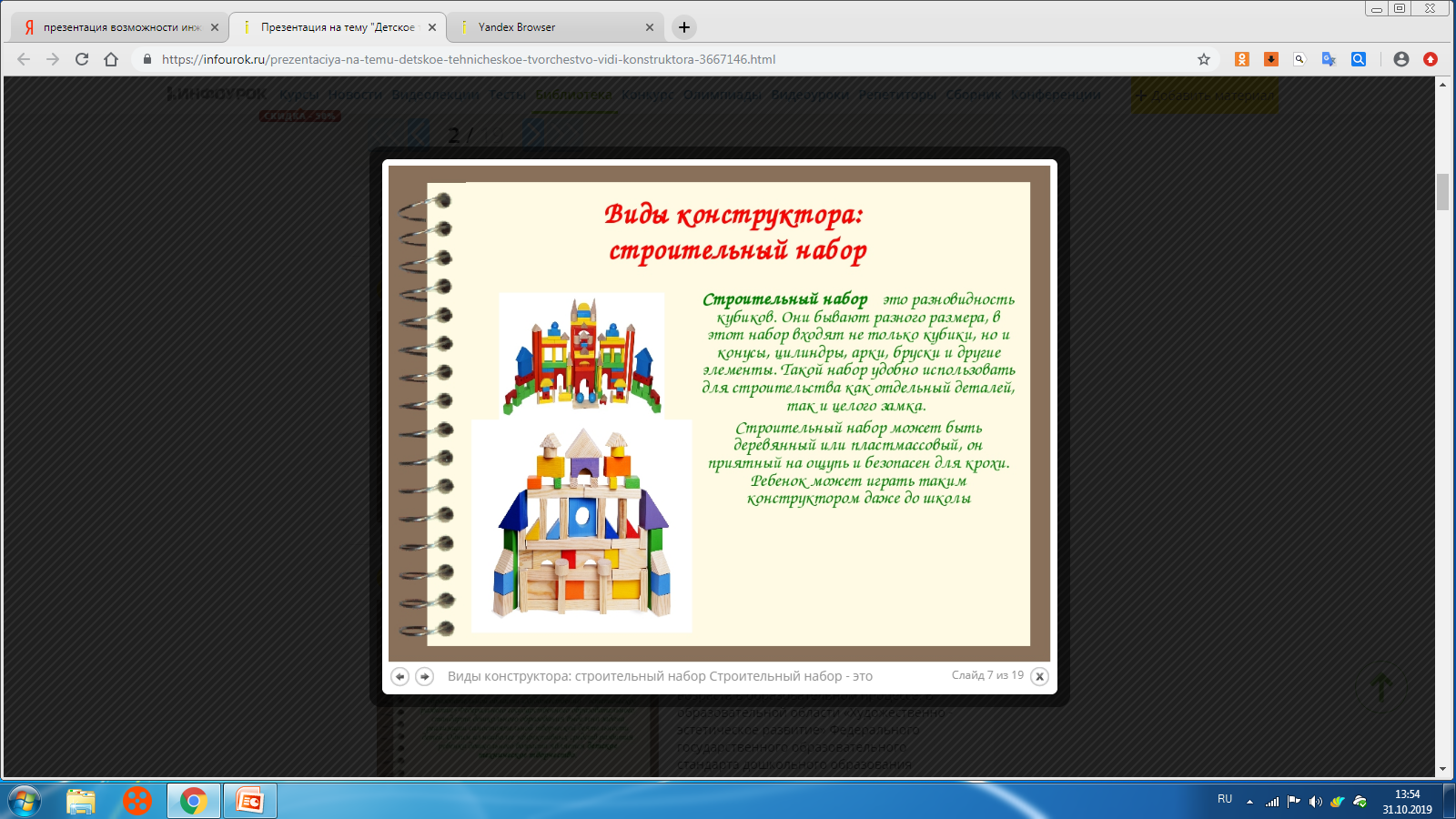 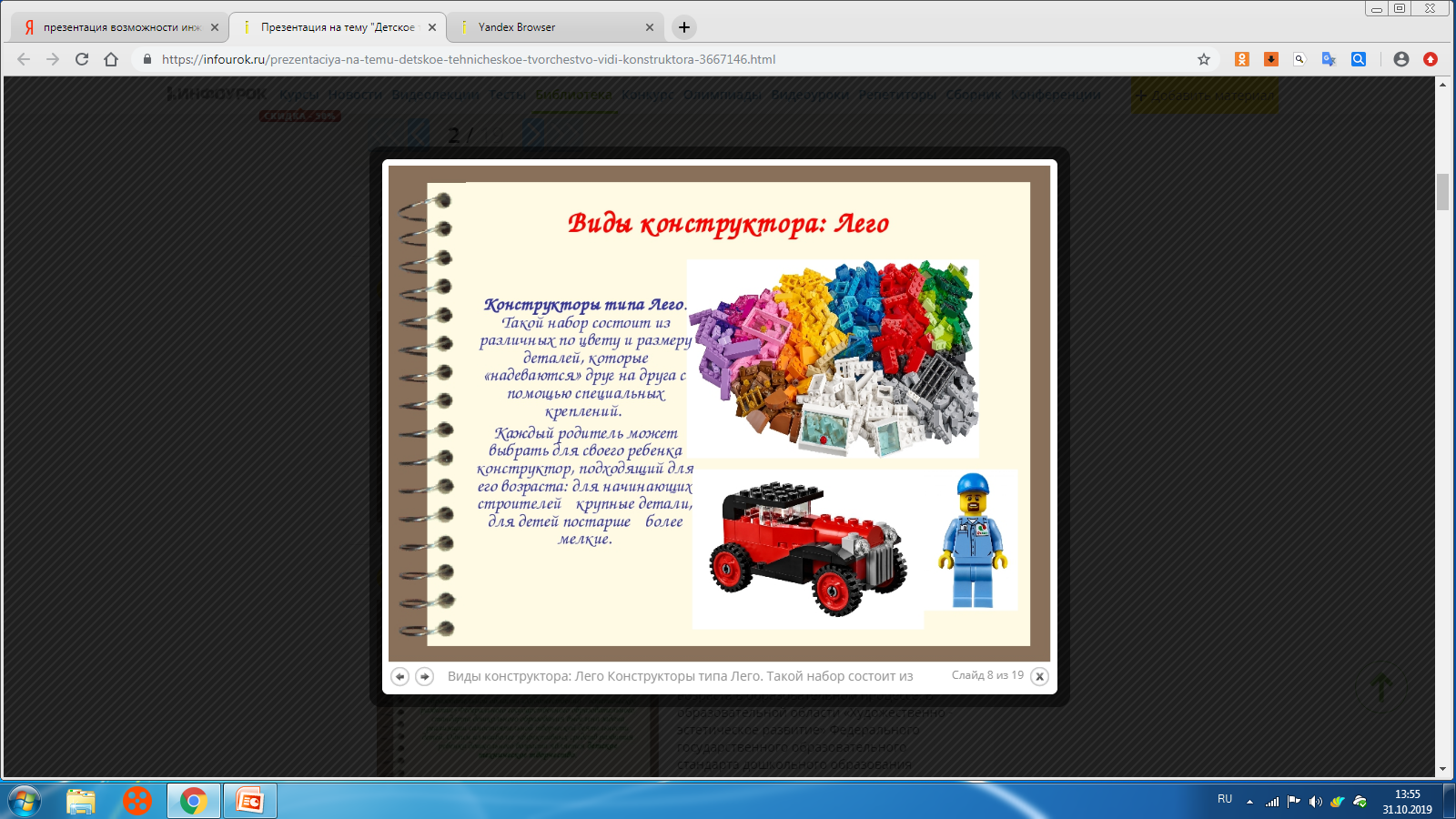 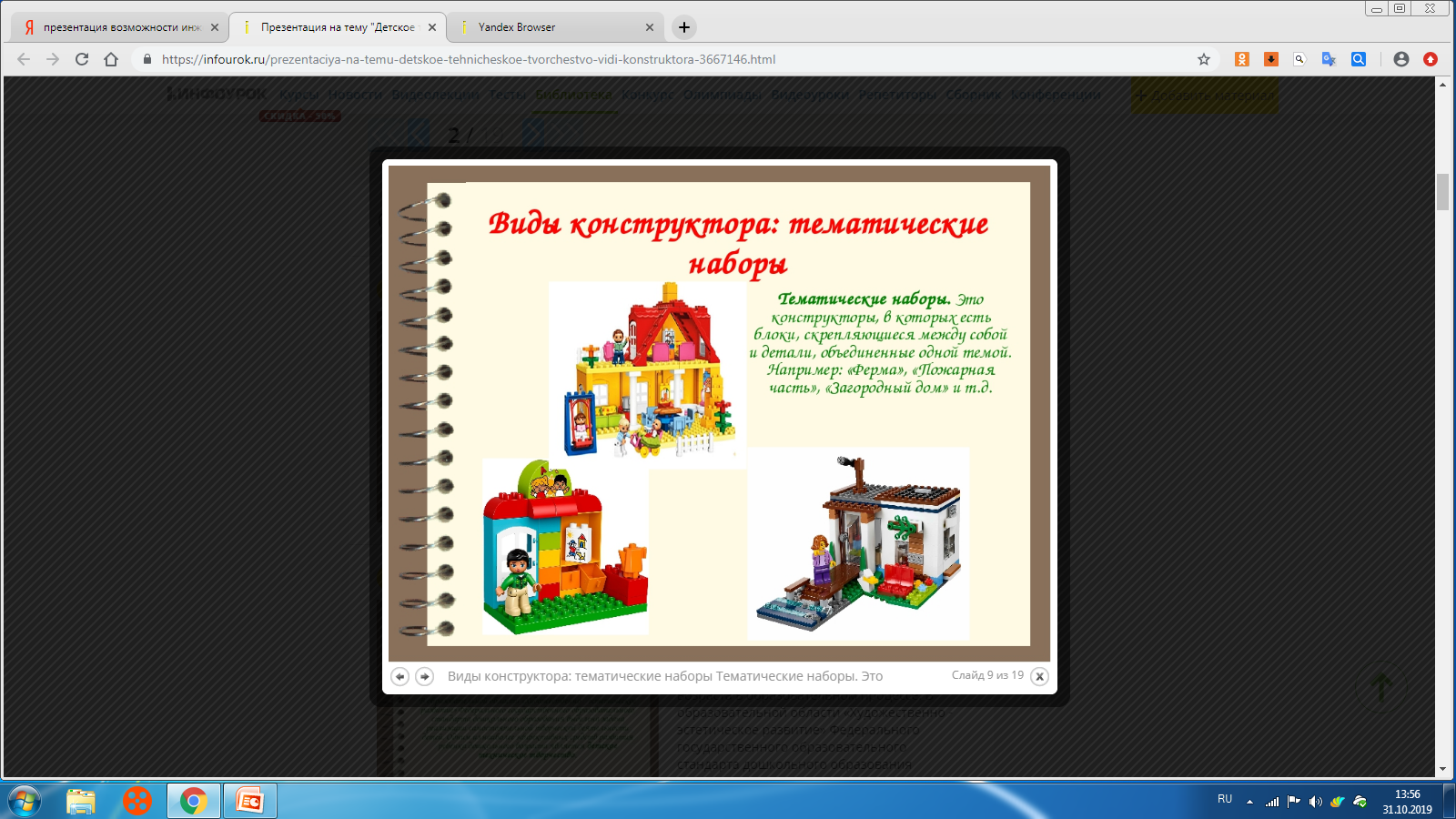 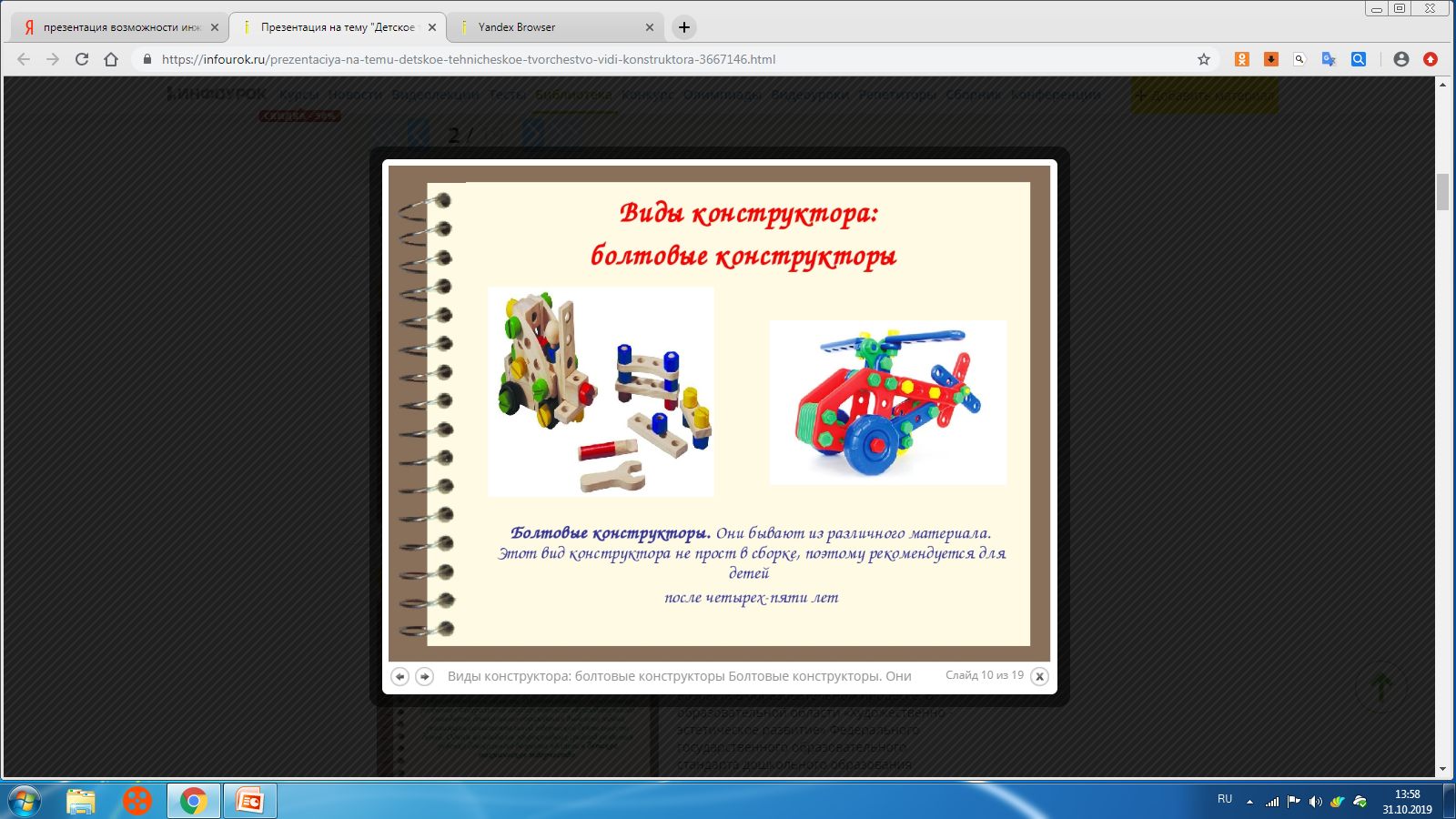 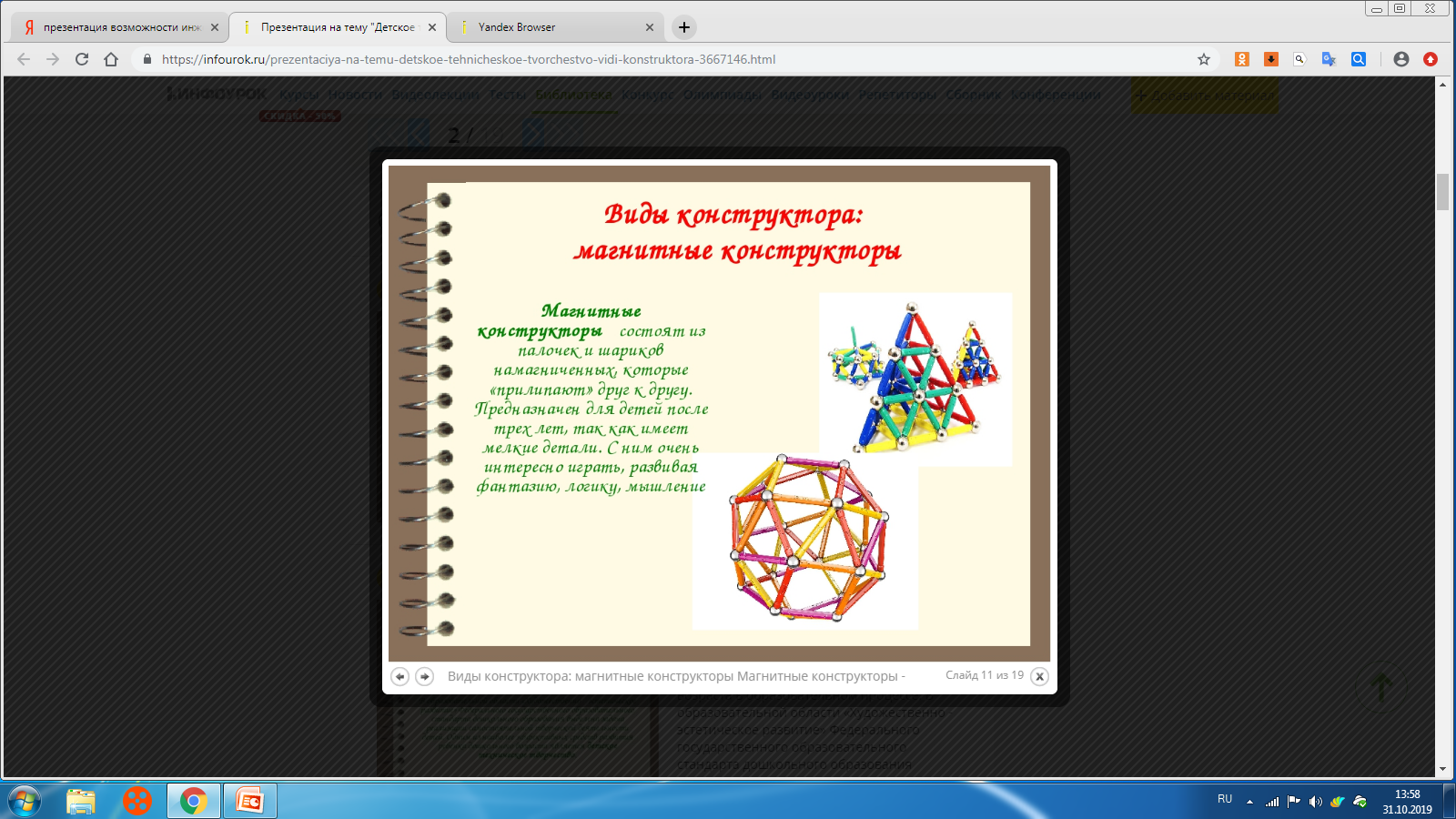 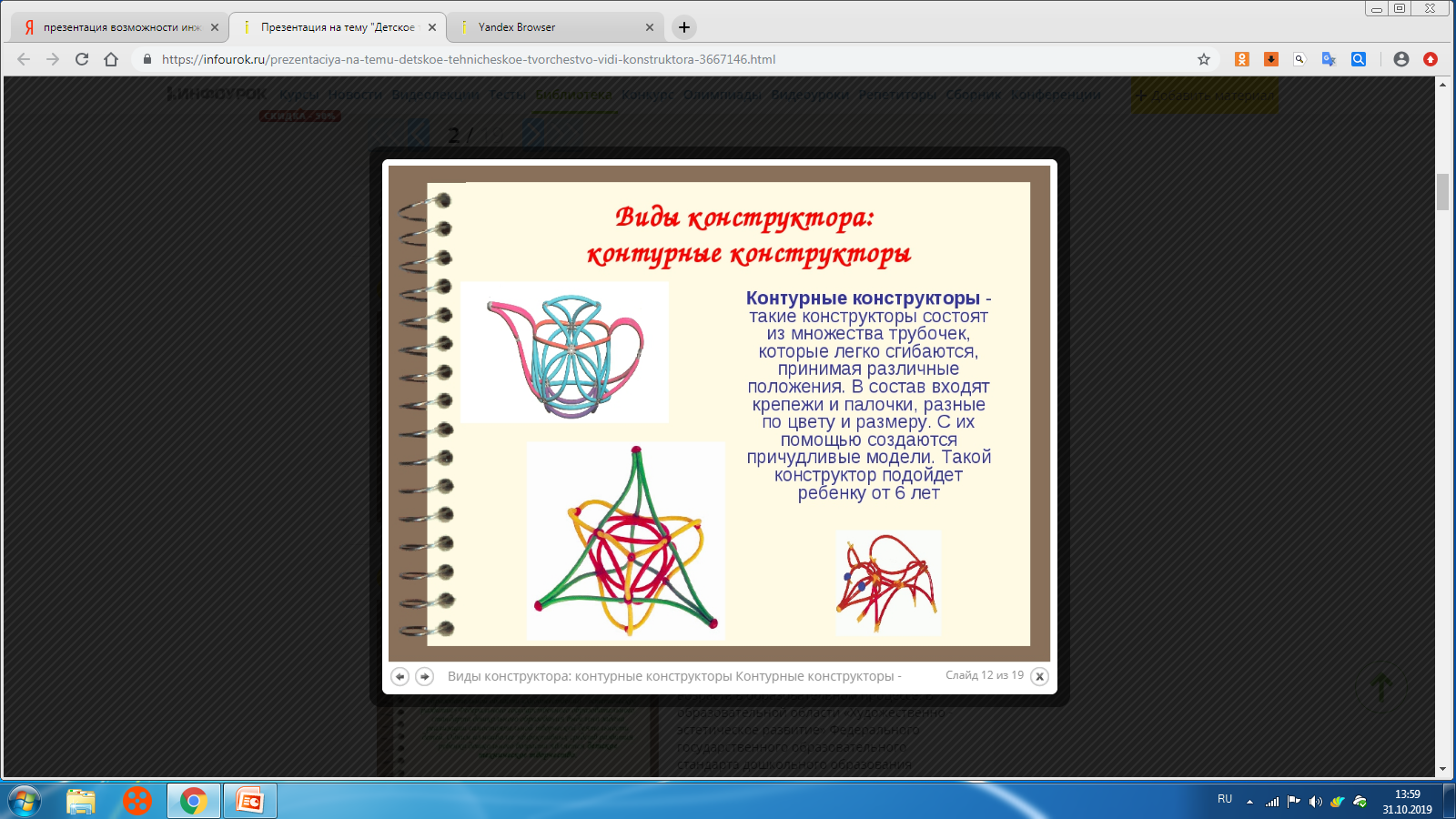 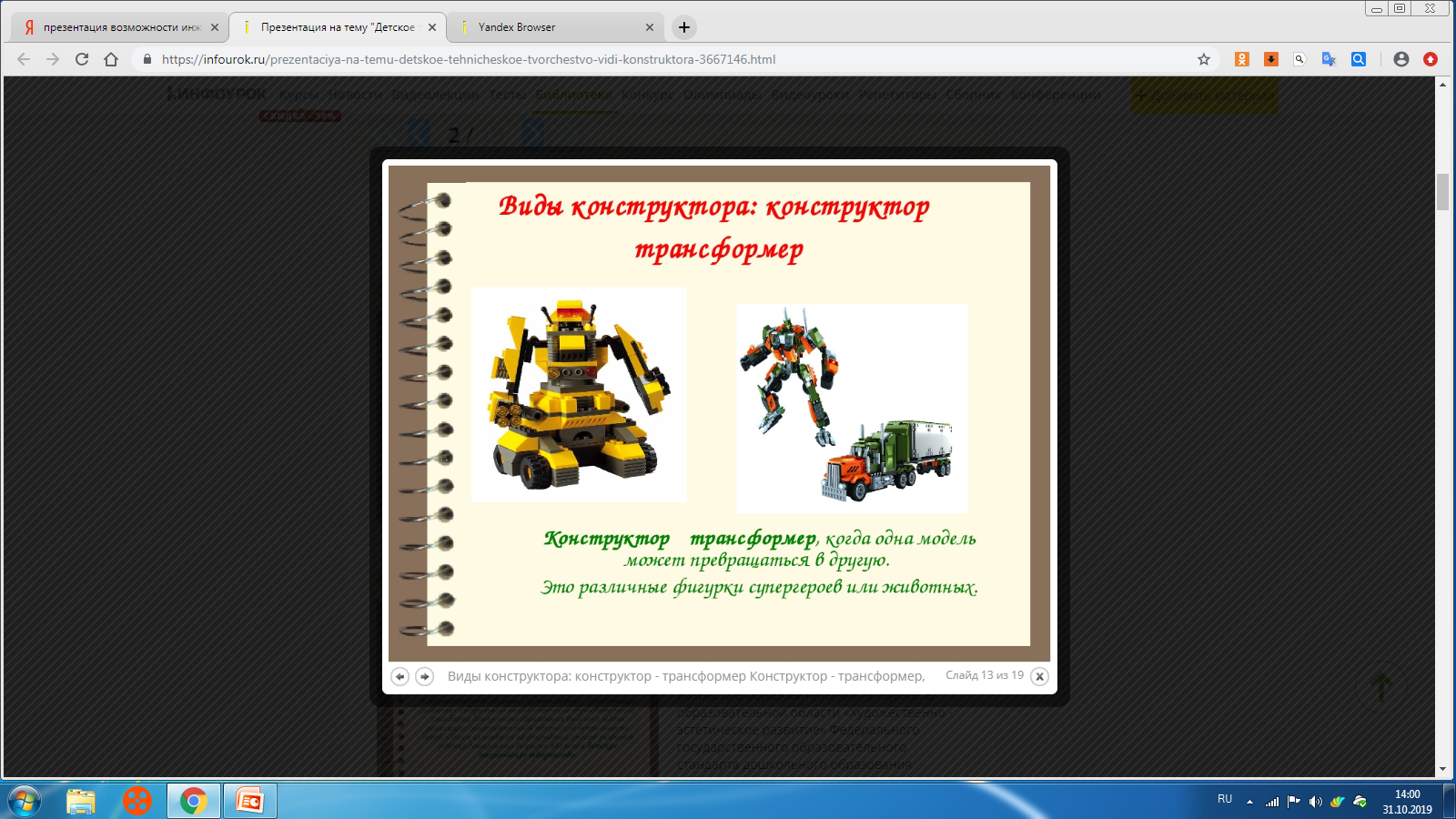 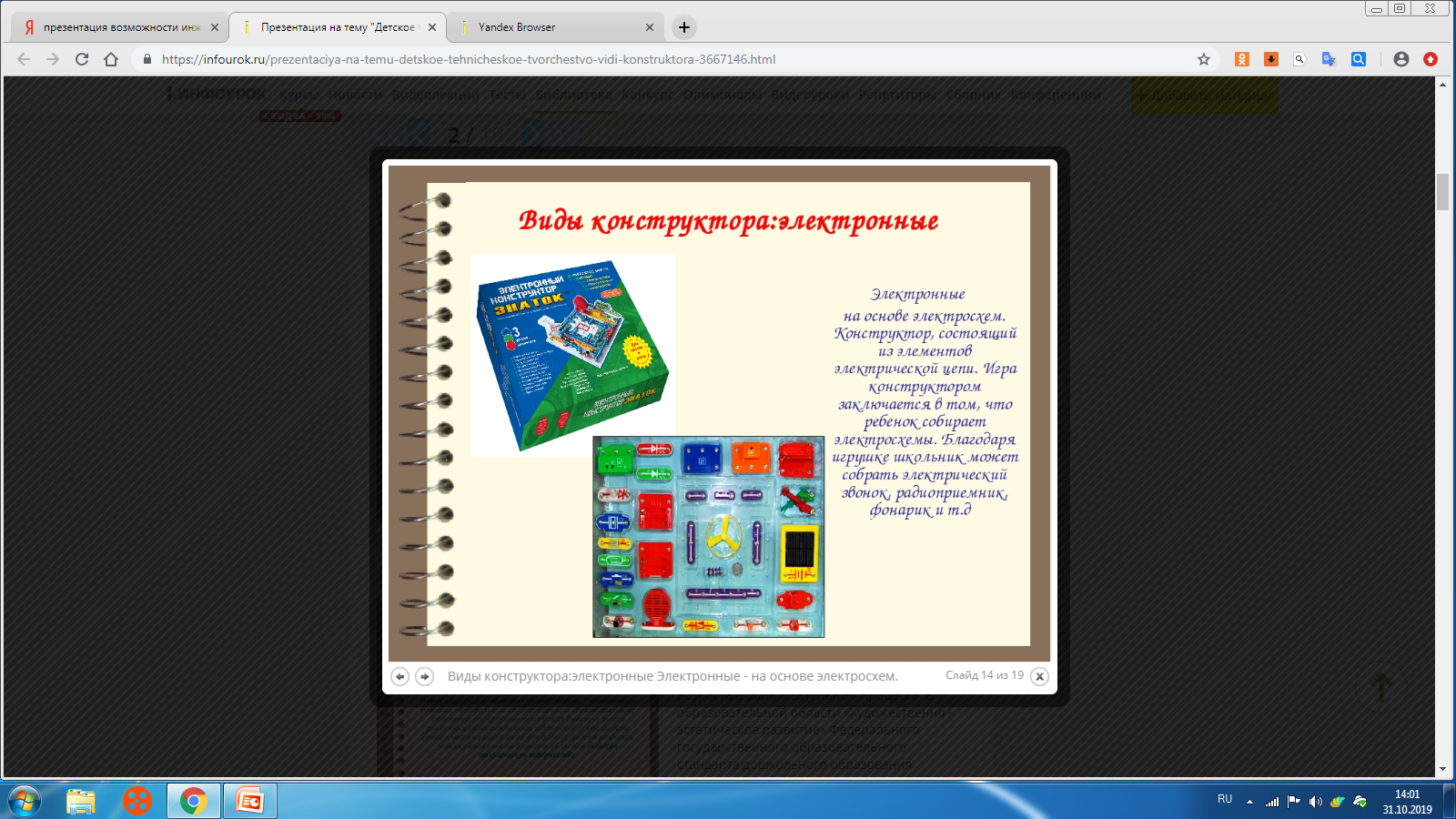 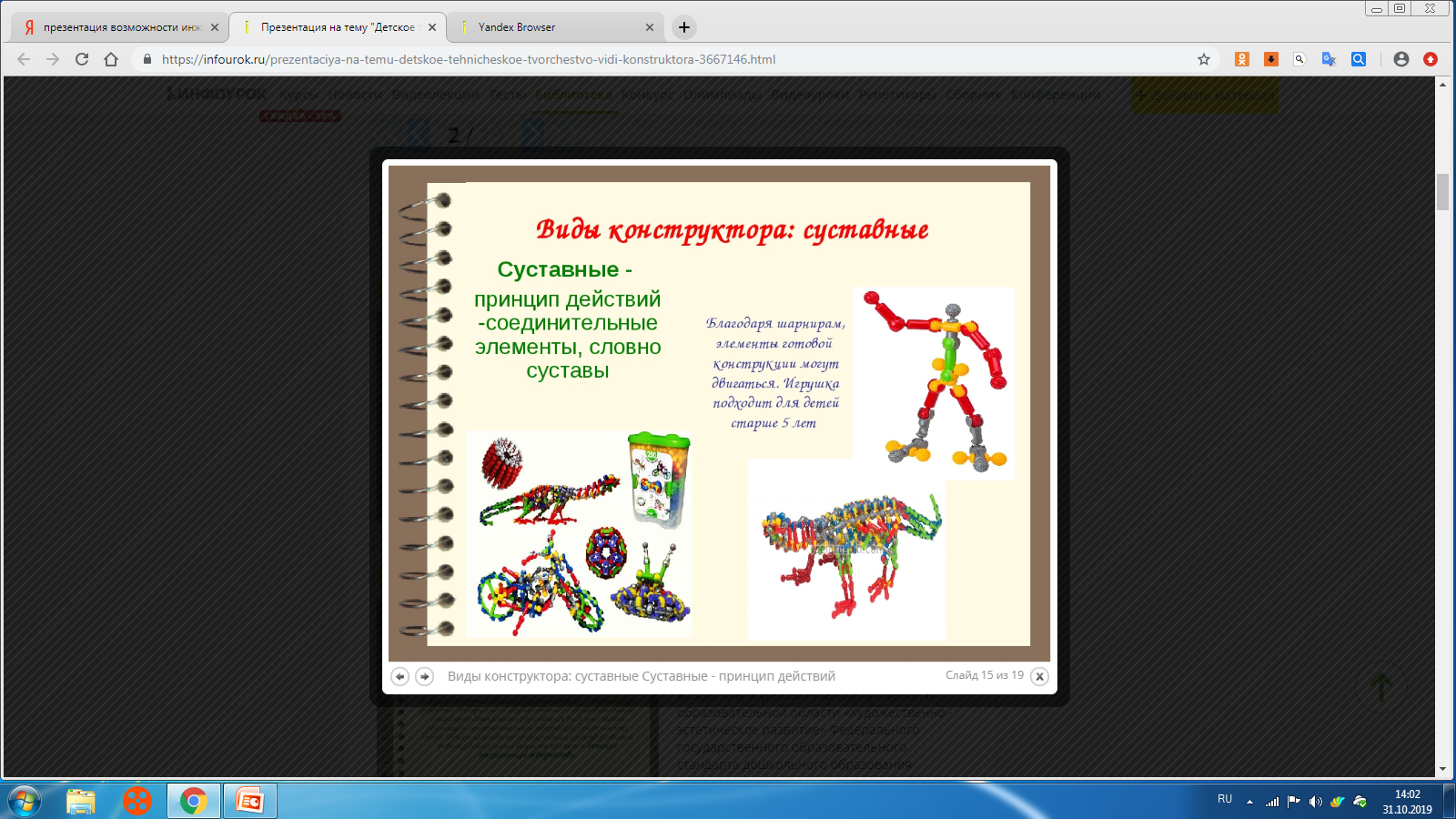 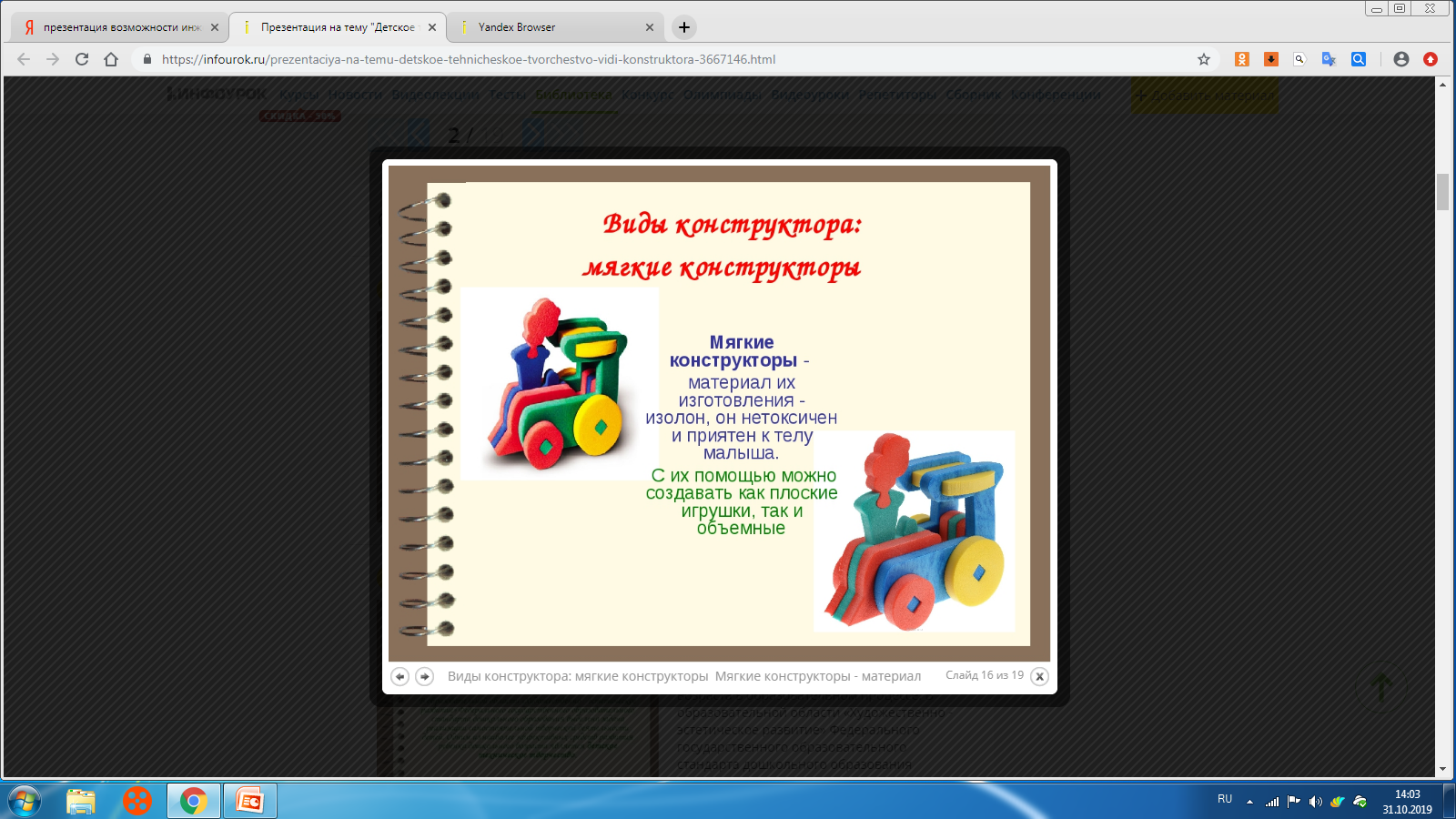 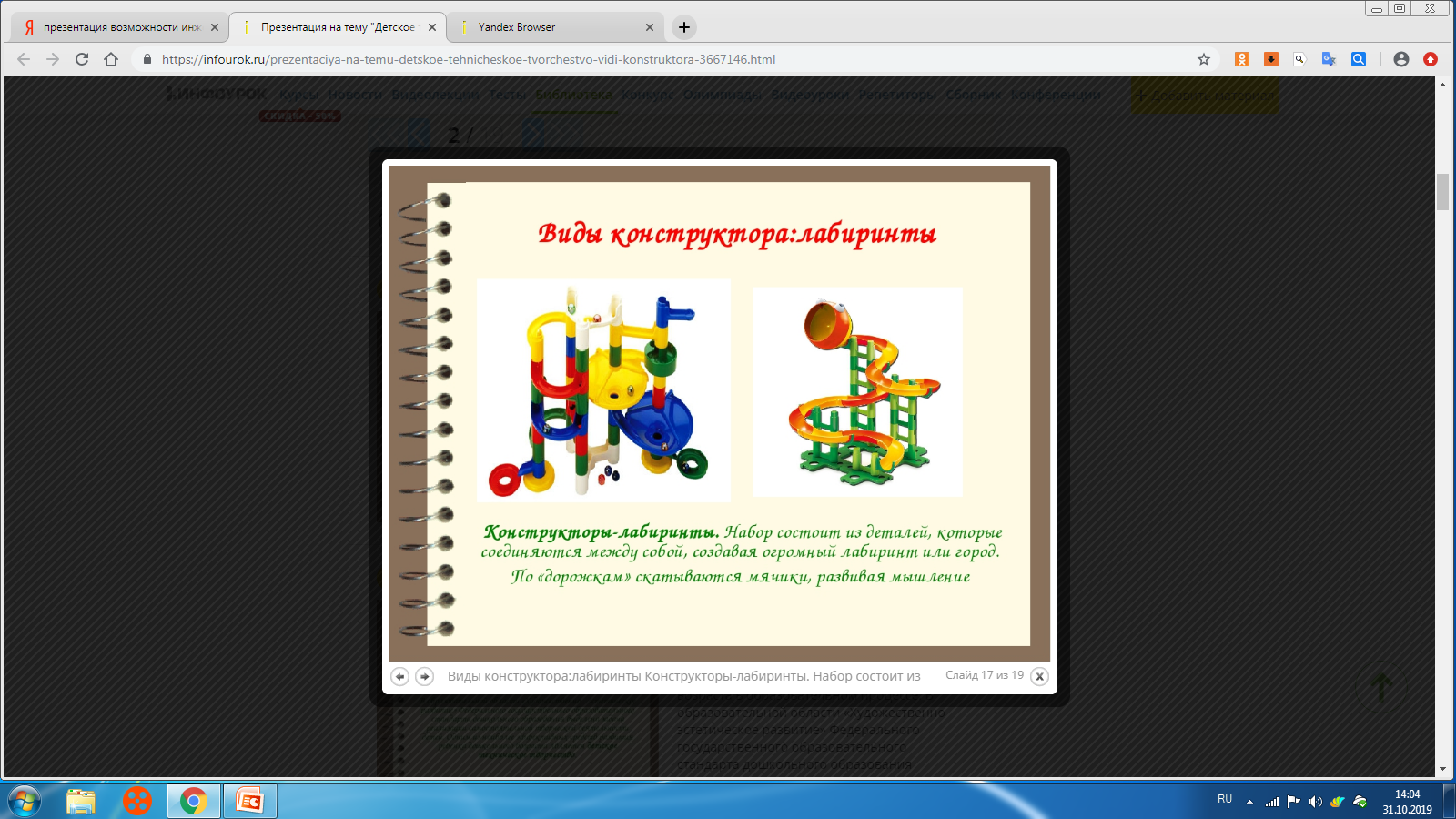 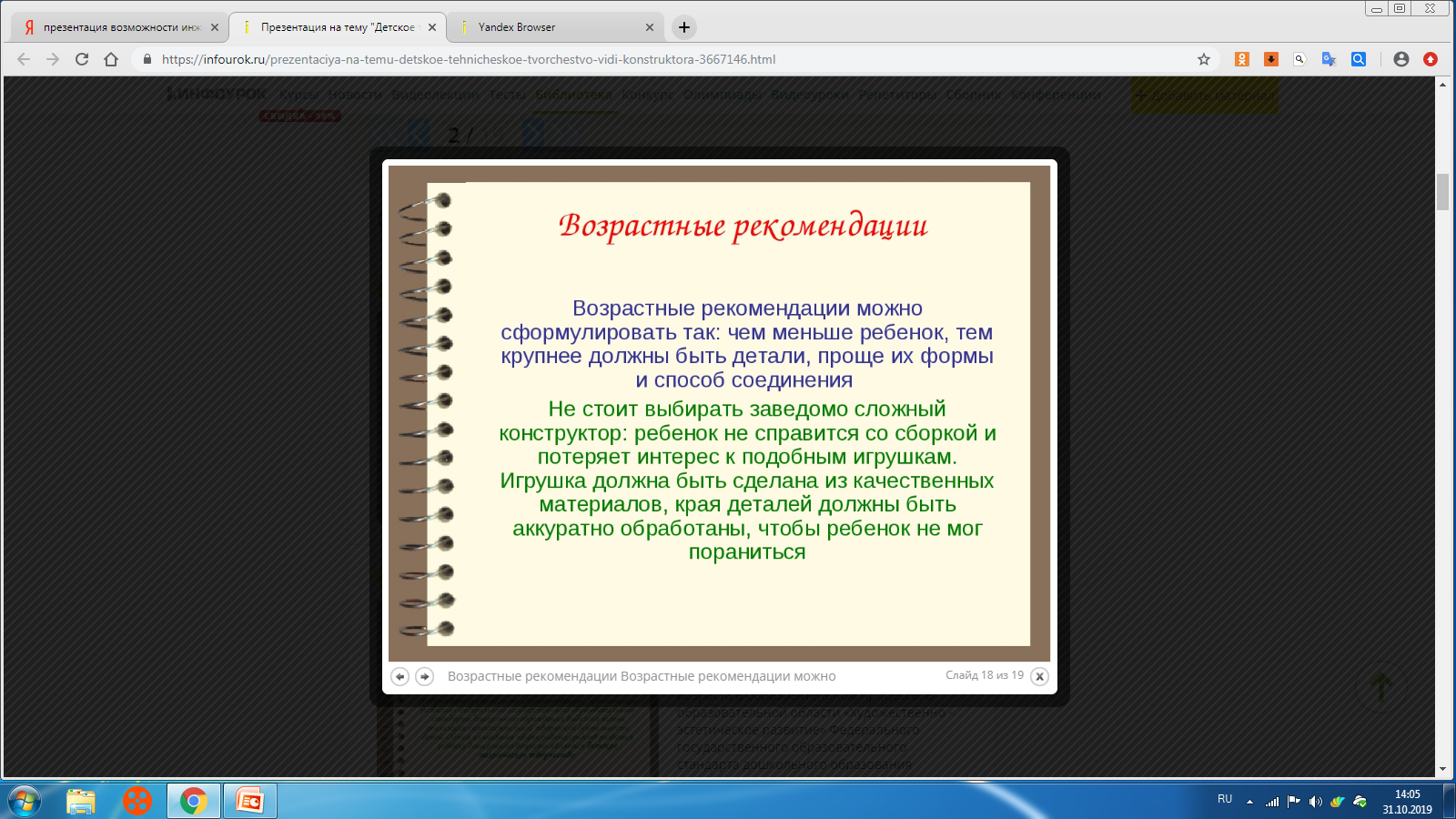 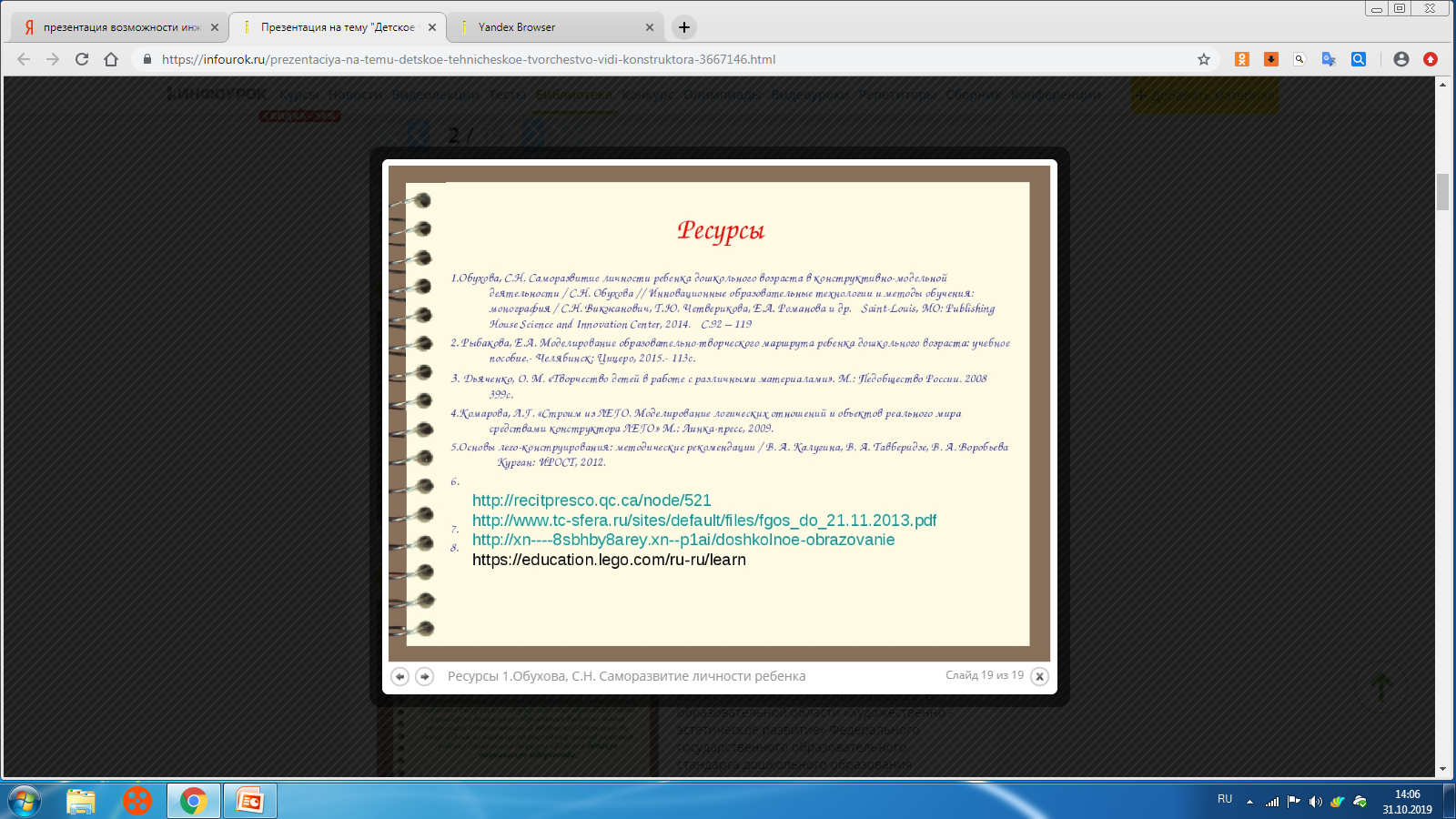